MAJOR DONOR
Gillespie Family Foundation 
(Founders of Baker’s Delight)
MAJOR CHARITY PARTNERS
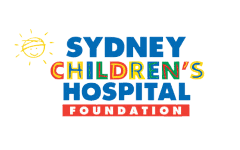 CAMPBELL GIFT FOUNDATION
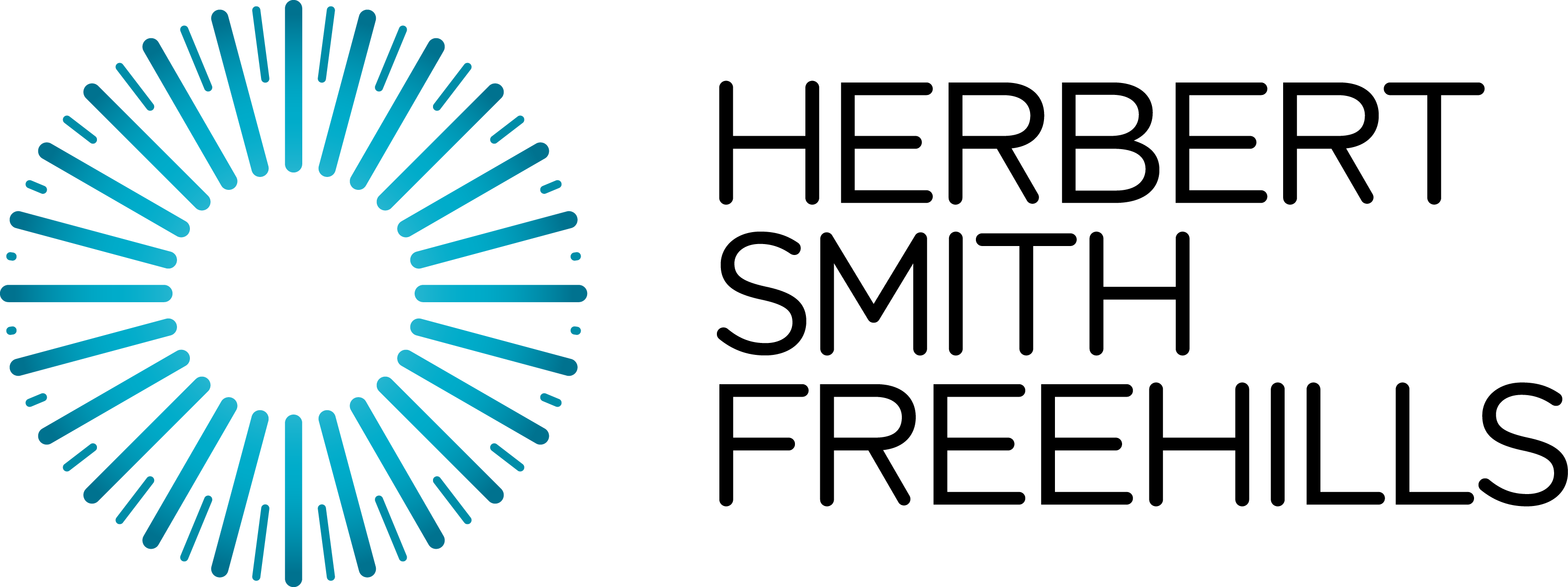 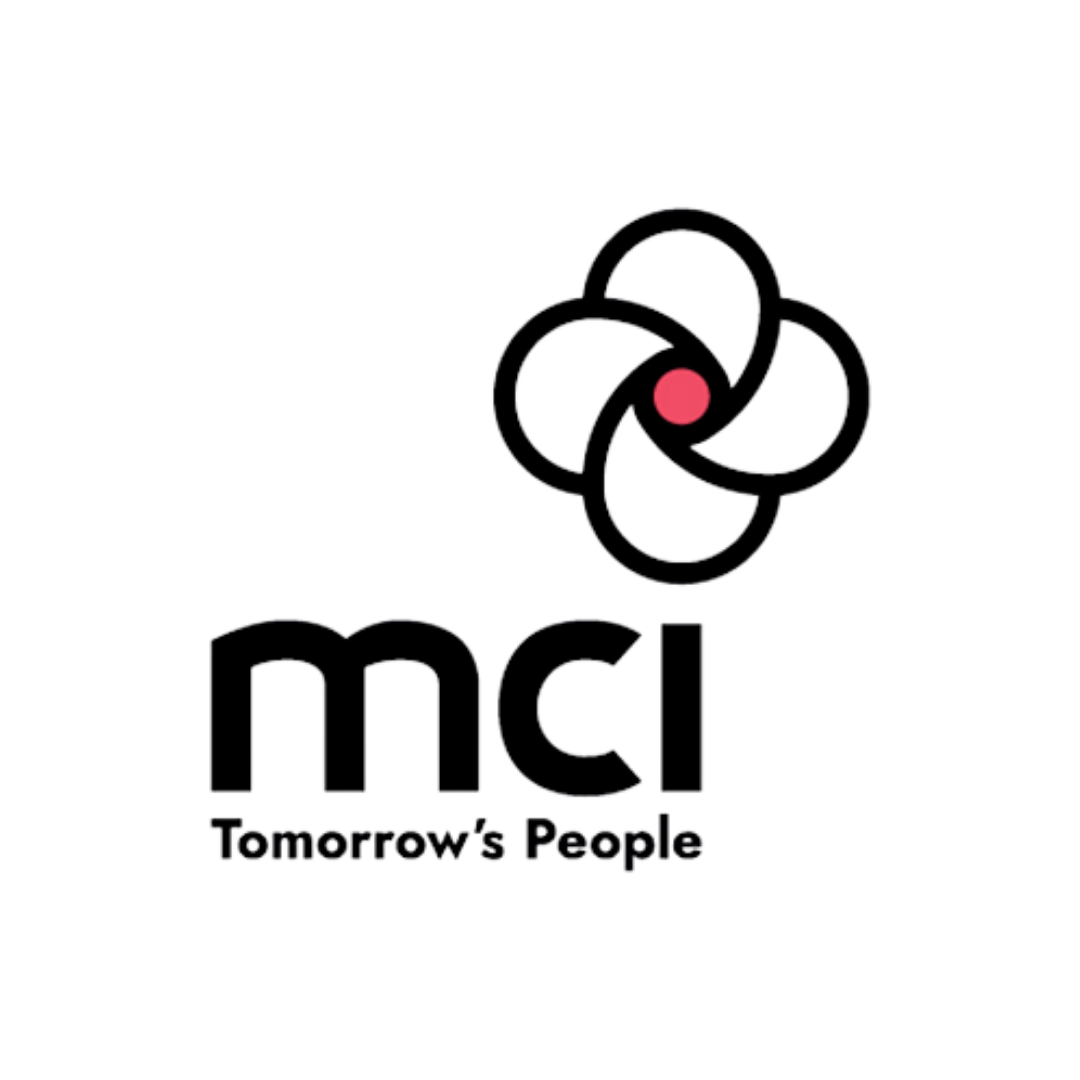 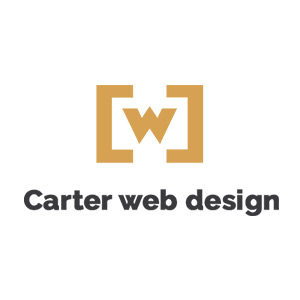 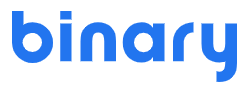 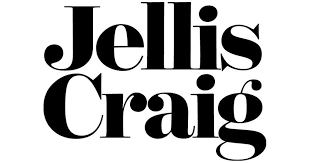 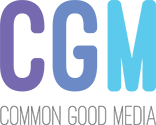 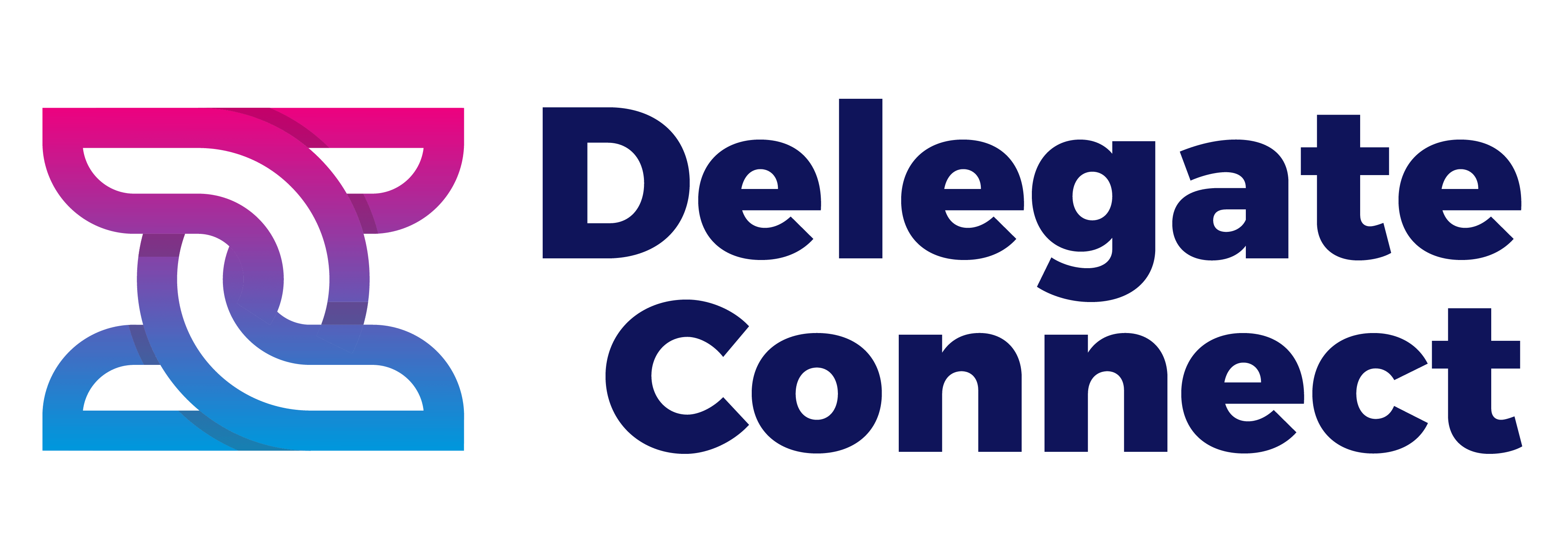 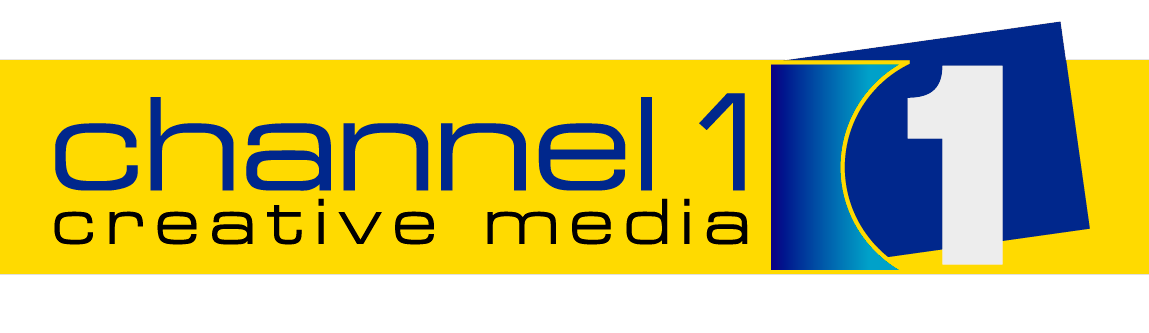 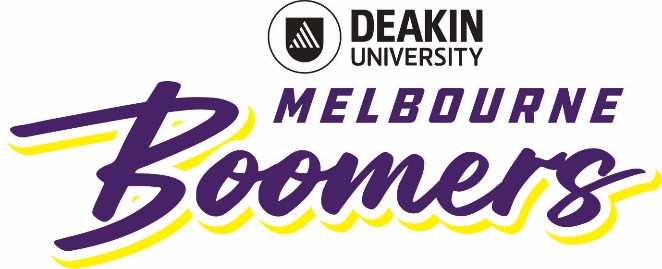 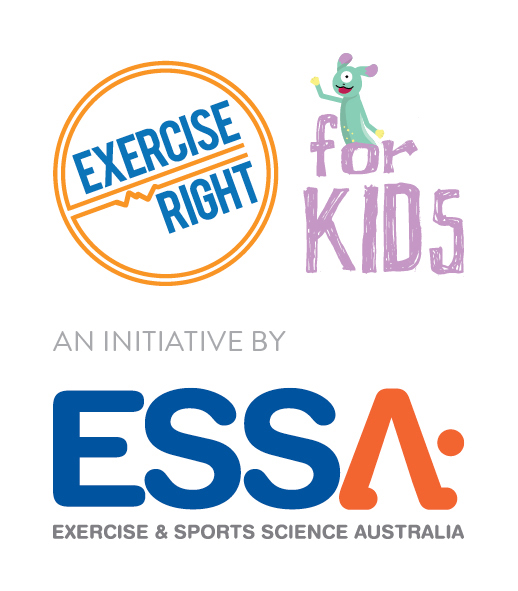 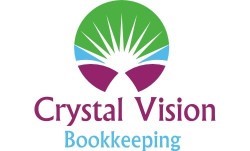 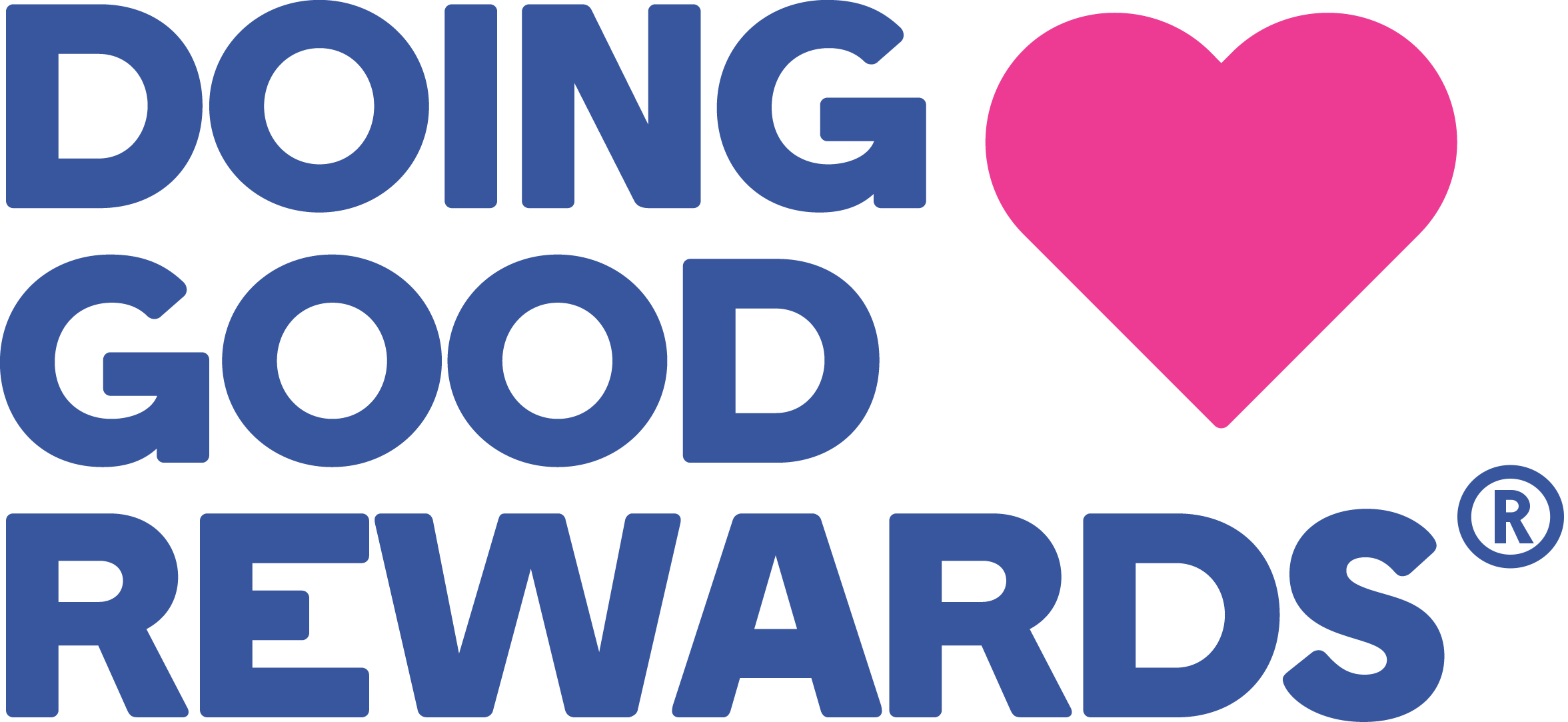 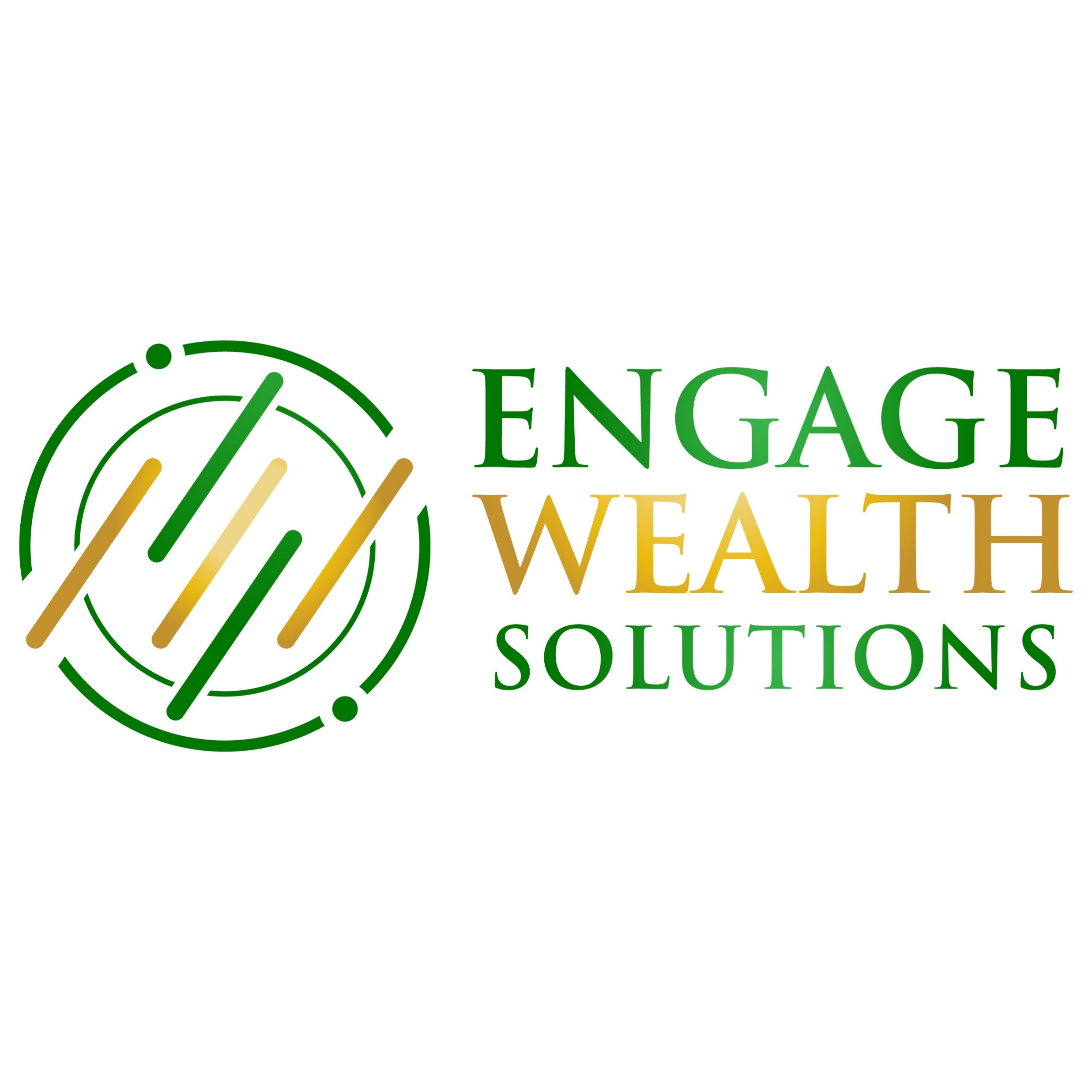 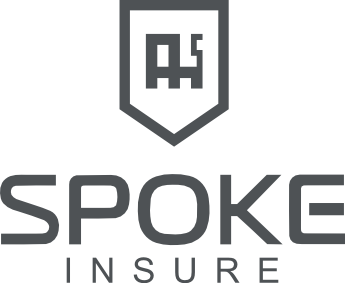 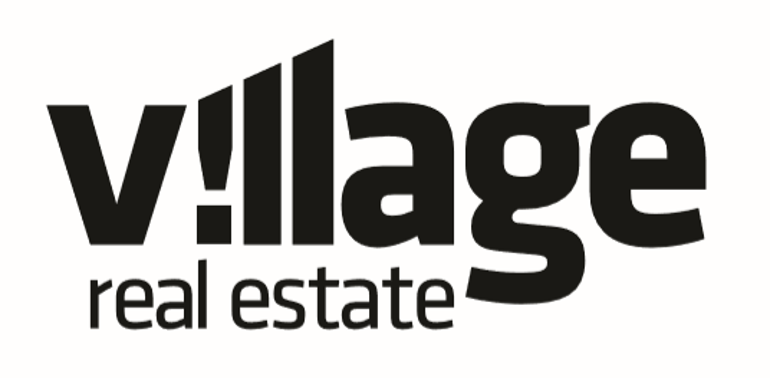 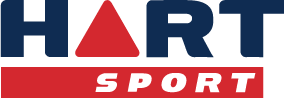 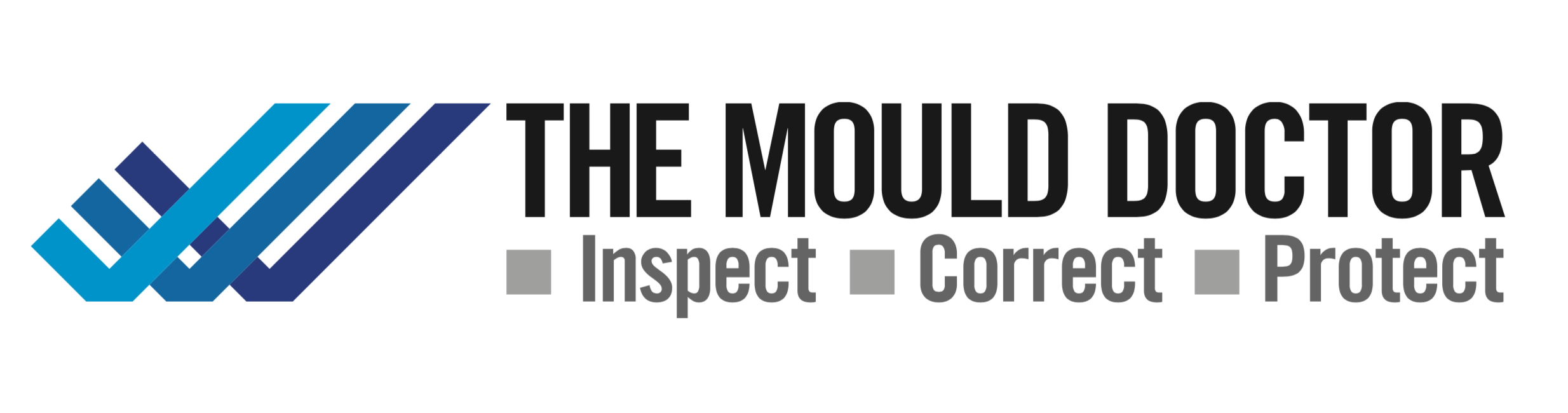 CHARITY SUPPORTERS
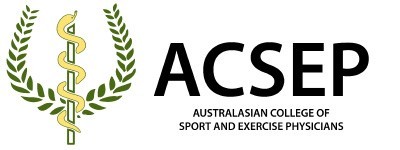 PROMO SUPPORTERS (on platform only!)
In alpha order
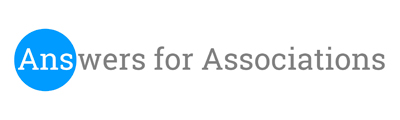 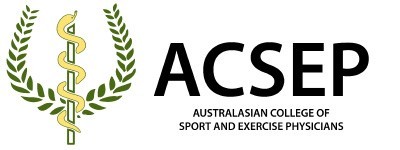 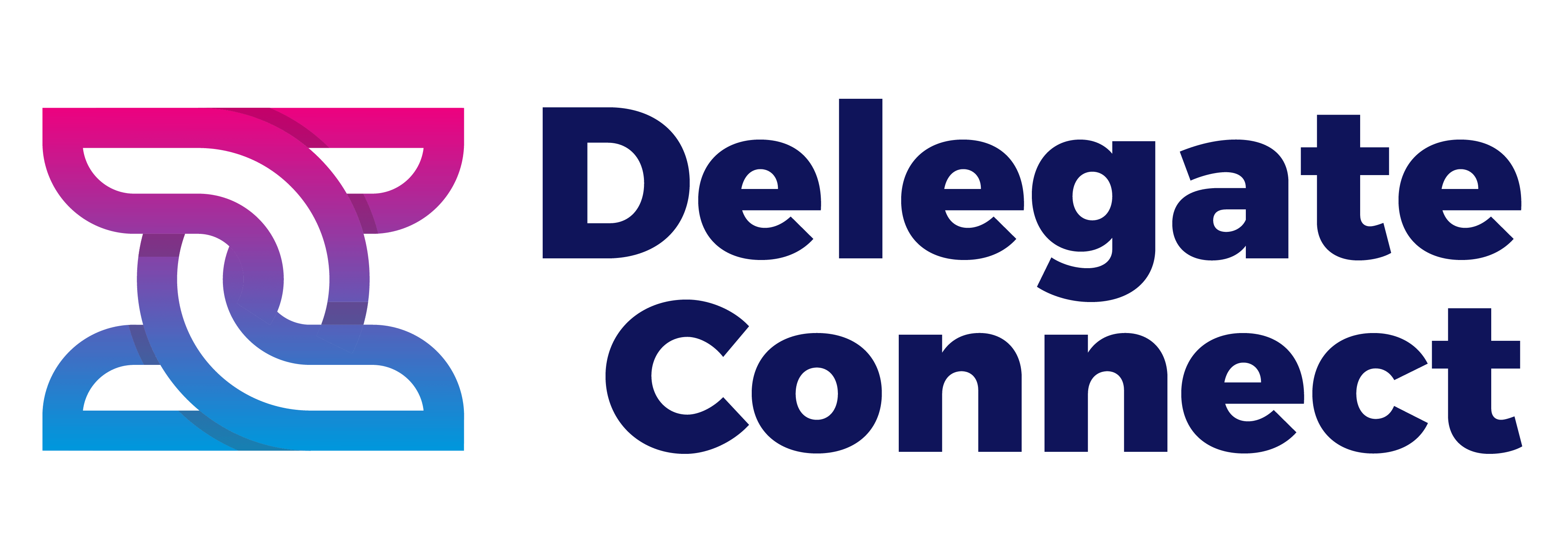 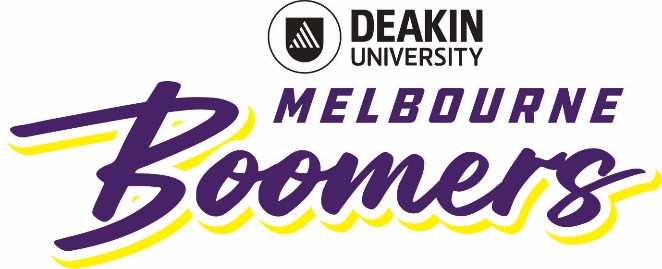 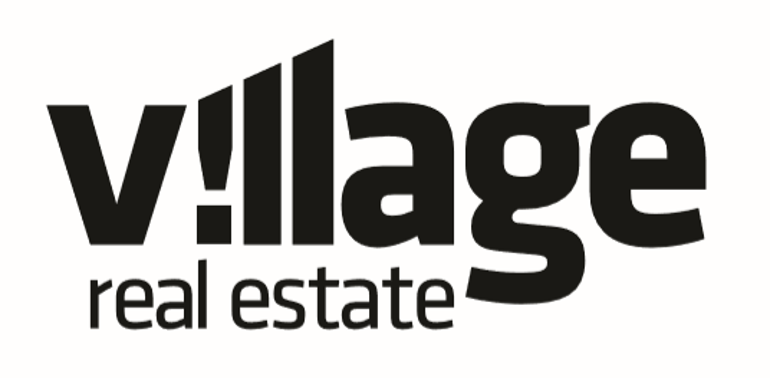 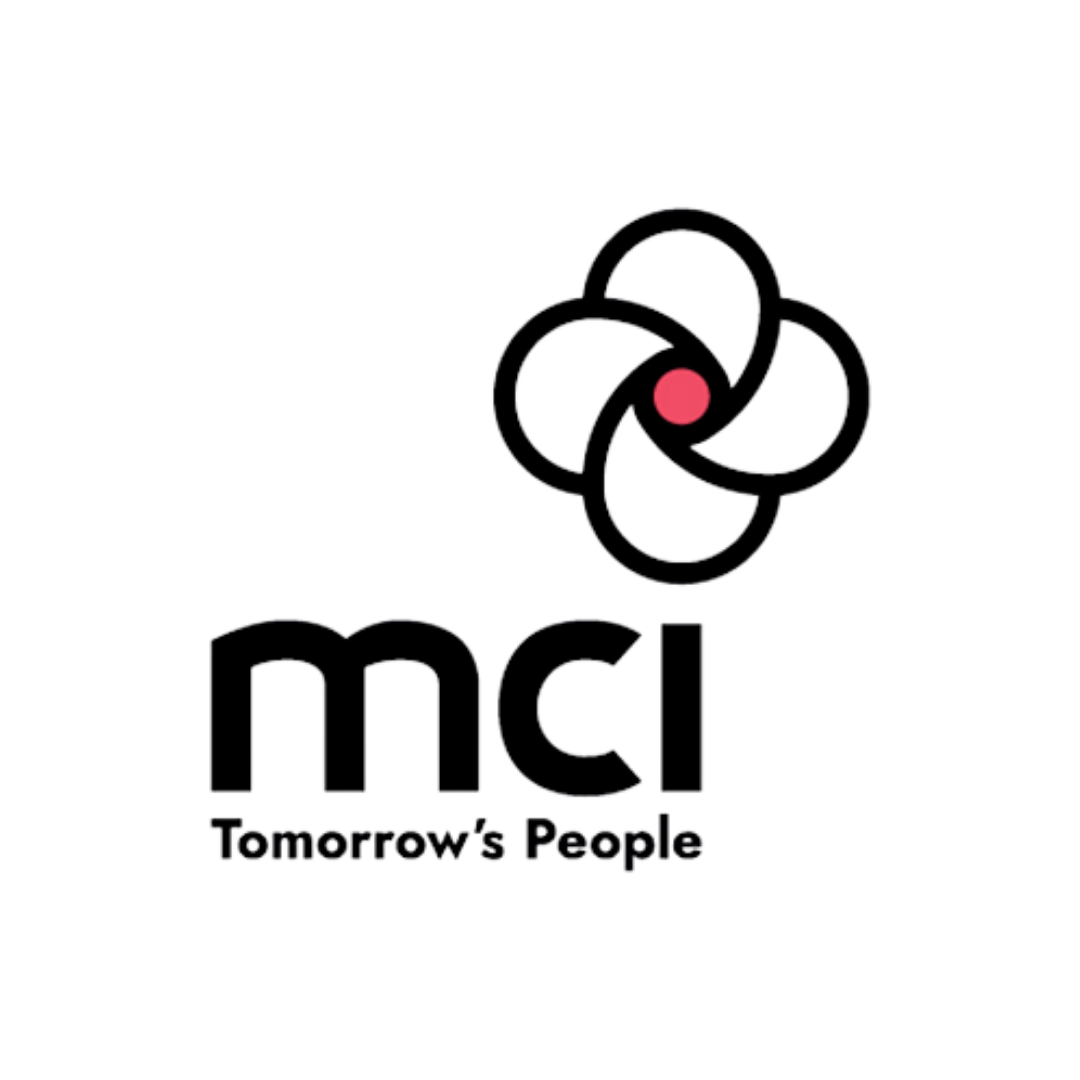 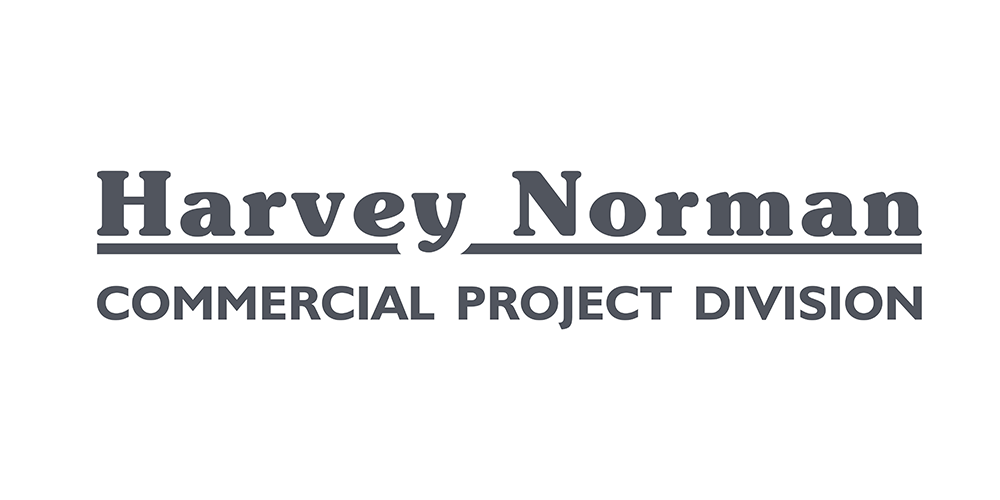 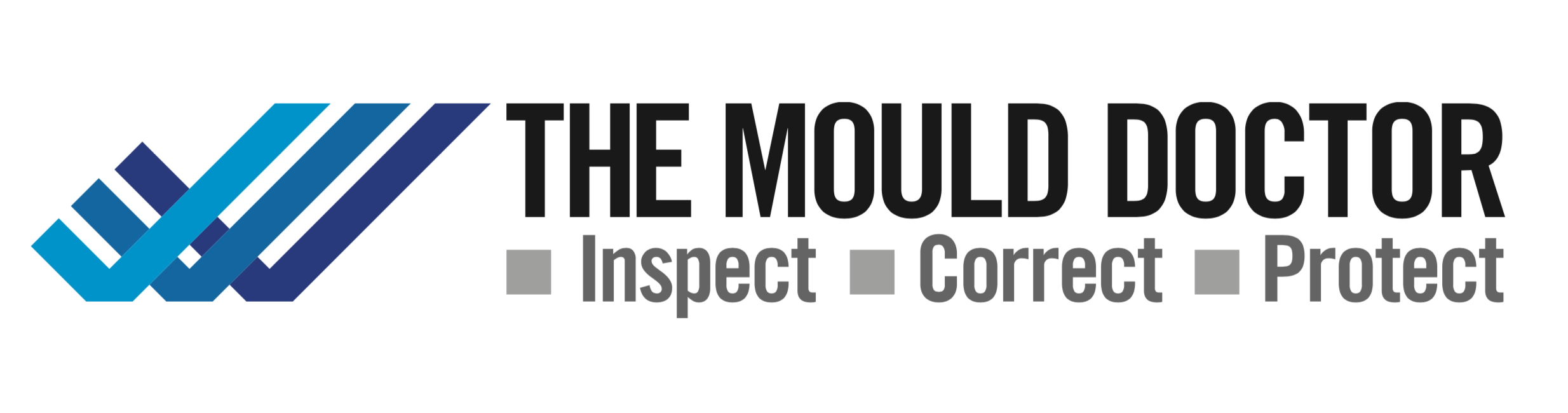